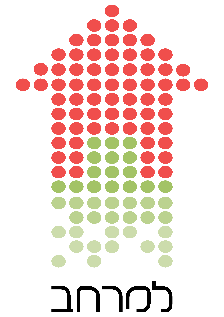 ЛАМЕРХАВ
Психосоциальная поддержка молодежи из неблагополучных семей 
МГППУ 
21 ноября 2019 года 

Натан Гельман
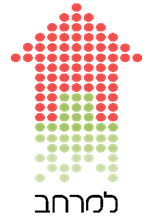 Краткая история организации
2001 год – Шуламит и Зээв Мозес  - начало филантропической деятельности
2002 год – определение целевой группы (факультет социальной работы Тель-Авивский университет)
2003 – 2009  - Психотерапевтическая тактика (модель работы) 
2009 – 2016 -  Социальная реабилитация и адаптация к активному и нормативному образу жизни (новая модель)
2016 – Решение о дополнительной деятельности  - влияние на государственную политику и участие в государственной программе по помощи молодежи (до 25 лет)
2019 – Продление процесса работы с молодежью до 30 лет
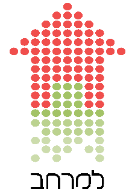 Нко Ламерхав – основанная фондом Мозес-Вольфович
Организационная структура
Совет директоров
Администрация
Генеральный директор
Финансовый директор
Проф.
 директор
Медия
Бер Шева
Фанлрайзинг
Афула
База данных, исследования
Отдел кадров
Проф. Подготовка кадров
Бугалтерия
Отбор кандидатов
Проекты , сотрудничества
Ход Хашарон
[Speaker Notes: מ]
Уровни организационной культуры
Базовые предположения
Каждый молодой человек является независимым,  автономным образованием.  Он сам выбирает, каким ему быть и ничем не ограничен в проявлении своей активности

Молодые люди, не имеющих  семейного тыла
 заслуживают всего, но им никто  ничего не должны
Ценности
Любовь. Человечность. Свобода выбора. Аутентичность. Гибкость. Профессионализм. Креативность. Новаторство. Социальная ответственность. Уважение к другому. Диалог.
Артефакты - архитектура и интерьер, физическое пространство
Ламерхав 2019
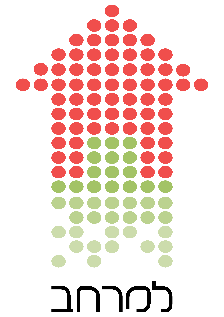 Классическая программа  - 3 филиала, 450 участников, 15 менторов
Программа помощи демобилизованным “одиноким солдатам” – 250 участников 
Менторинг учеников 12 класса, совместно с программой по борьбе с наркотиками
Информационный центр для менторов, работающих с молодежью  - 1000 
Программа помощи в трудоустройстве, молодежи "в ситуации риска” – 1100 
Разработка моделей работы с молодежью (финансовая грамотность, менторинг онлайн…)
[Speaker Notes: 1.]
Модель работы
Программа Lamerhav ориентирована на молодых людей
не имеющих  семейного тыла
обладающих личным потенциалом
 желающих продолжить процесс собственного развития
Результаты деятельности программы:
На личном уровне - для самих молодых людей, помогая им развивать свои способности, справляться с жизненными задачами, и “пробить стеклянный потолок" социальной среды, в которой выросли они и их родители. 
На общественном уровне – отношение к программе не как к благотворительной деятельности, а как к социальной инвестиции, благодаря которой молодые люди становятся полноценными гражданами, не требующими в дальнейшем  социальной помощи
Базисные состовляющие программы
Долгосрочное сопровождение на личном, групповом, социальном уровне
 Использование различных методов вмешательства и коррекции личности (коучинг и т.д.). 
 Экономическая помощь 
Дом Ламерхав:  
физическая и символическая основа деятельности программы
 альтернатива дому, которого не было 
место, которое принимает молодого человека таким каков он есть
место, где есть горячий обед и комнаты, где можно просто провести время
Персональное сопровождение – менторинг
Модель работы – менторинг
Ментор работает на различных уровнях:
На психологическом уровне – практика  модели личных отношений, обучение  делиться внутренним миром, практика приобретенных навыков 
На конкретно-реалистическом уровне – исполнение функций посредника между молодым человеком и государственными учреждениями,  участие в процессе принятия решений и определение приоритетов 
На социальном уровне - работа над улучшением социальных навыков, таких как межличностное общение, видение другого, гендерные отношения и т.д.
Модель работы – группа и община
Группа принадлежности - каждый молодой человек, находящийся в программе, присоединяется к группе сверстников: 
На первом этапе  - группа заканчивающих школу (12 класс)
На втором этапе -  группа служащих в армии (или выполняющих национальную службу)
На третьем этапе - открываются тематические группы (поиск работы, карьера и т.д.)
Дом (community) является местом интеракции между различными возрастными группами
Отбор
Модель работы – этапы менторинга
Этап 1 –  в период обучения молодого человека в 12 классе школы –интерната  Основная цель этого периода -  подготовка к мобилизации в армию или к национальной  службе
Этап 2 – менторинг в период службы. Основная цель - поддержка в период службы в армии, контакт  ментора с командным составом и т.д. 
Этап 3 - по окончании военной / национальной службы и до окончания программы. Этот этап является наиболее важным, из-за продолжительности (4 года) и зрелости участников
Этап 4 - подведение итогов восьмилетнего процесса и решение об изменении из статуса (статус выпускника, включая присоединение к ассоциации выпускников, или продолжение менторинга ).
Мониторинг деятельности
В  2015 году было принято решение создать модель мониторинга деятельности программы.
В процессе участвовали все работники Ламерхав и выборочная группа участников программы.
Были определены 27 критериев показатели которых, по нашему мнению, отображают в полной мере прогресс/регресс участника программы.
В 2016 году был запущен первый мониторинг, который повторяется с тех пор каждые пол года.
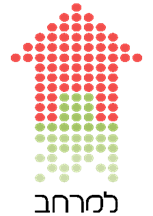 Спасибо за внимание !

Натан Гельман – natan@lamerhav.co.il